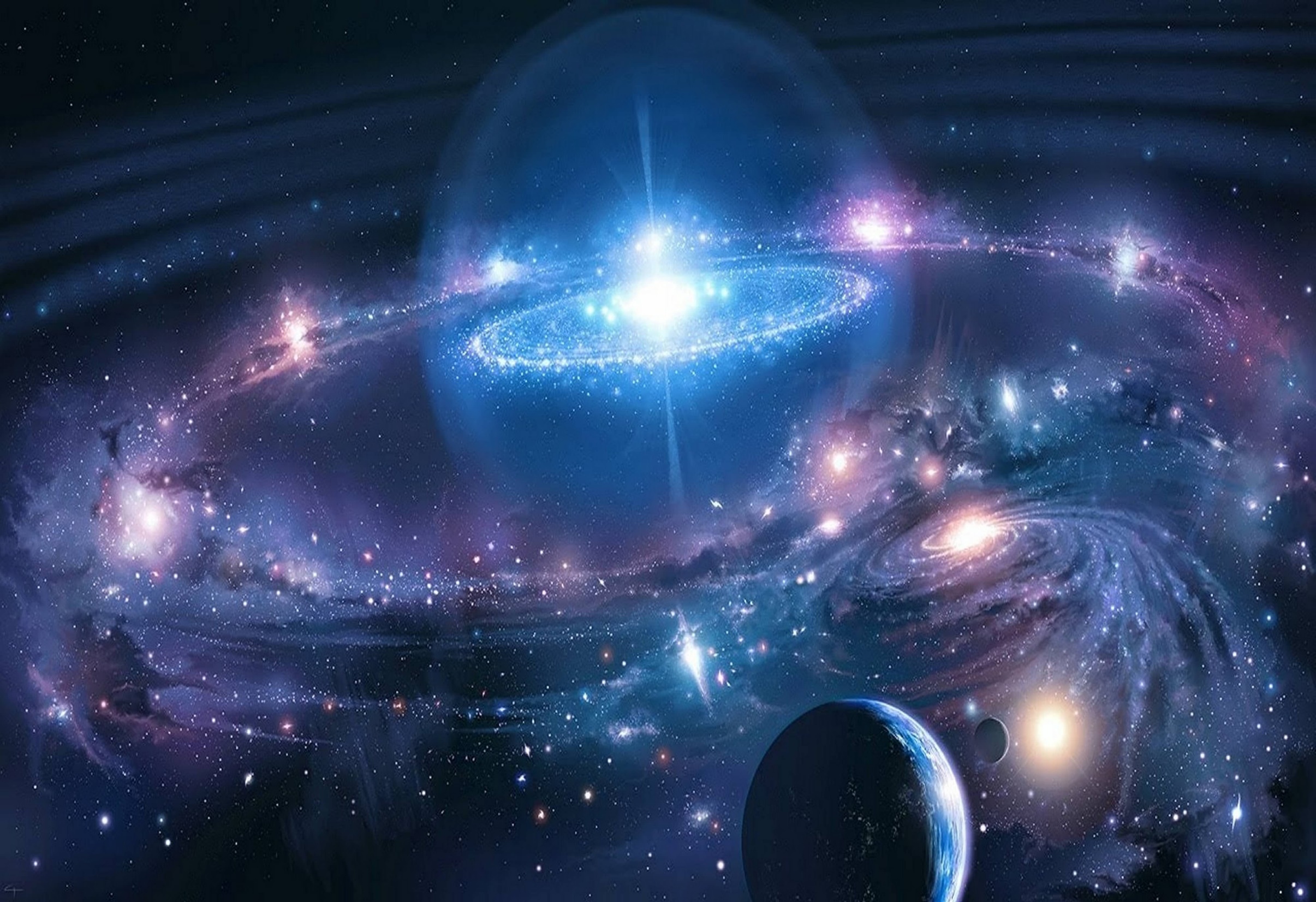 ДЕПАРТАМЕНТ ОБРАЗОВАНИЯ ГОРОДА МОСКВЫ
Государственное бюджетное образовательное учреждение 
ШКОЛА № 2000
ДО № 6
Удивительный  загадочный космос
НОД по 
Формированию Элементарных Математических Представлений
АВТОР:
воспитатель:
Бурдыкина Е.А.
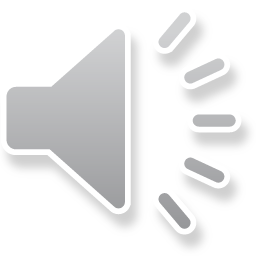 Москва, апрель 2020 год
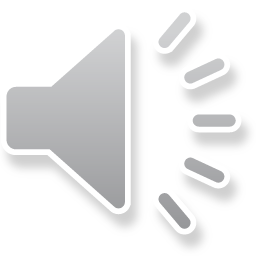 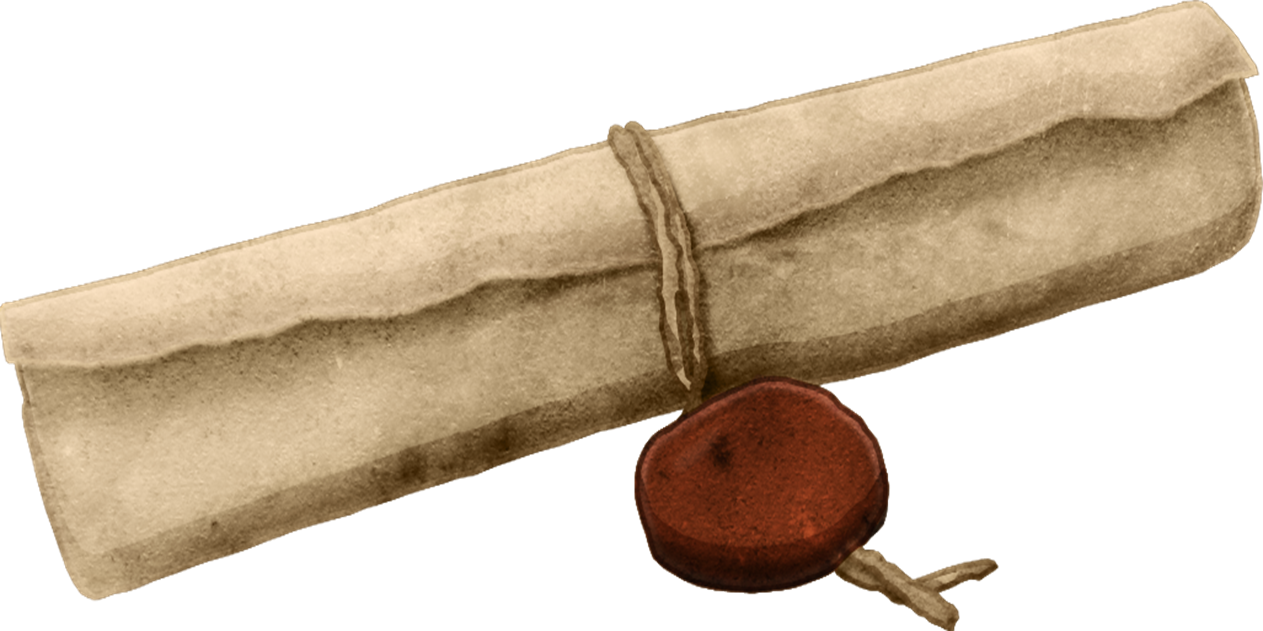 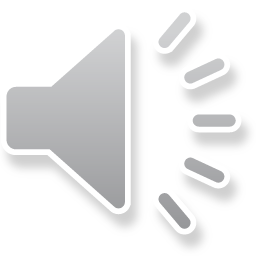 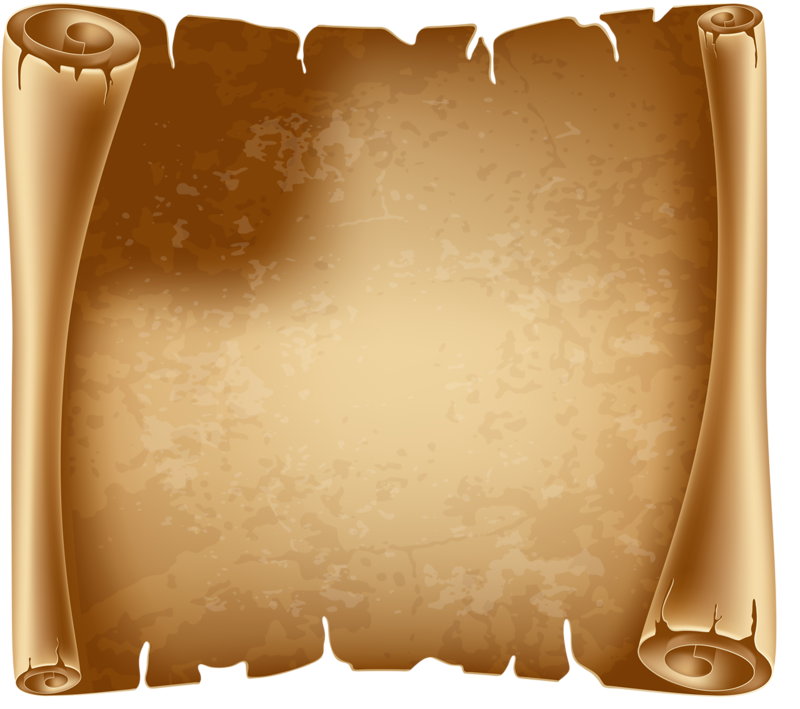 ПРИГЛАШЕНИЕ
Уважаемые юные жители планеты Земля, приглашаем вас принять участие 
в Межгалактическом 
Математическом турнире
Турнир мы открываем,
Вам всем успехов мы желаем,
Думать, мыслить, не зевать,
Быстро всё в уме считать!
Турнир состоится в
2 ДЕНЬ. (13+1) Ч.  04 М.  2020 Г.
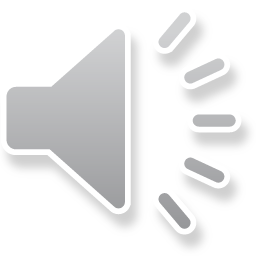 ОТГАДАЙ,КОГДА СОСТОИТСЯ
Межгалактический Математический турнир?
Турнир состоится в
2 ДЕНЬ. (13+1) Ч.  04 М.  2020 Г.
ВТОРНИК
14
АПРЕЛЬ
2020 ГОД
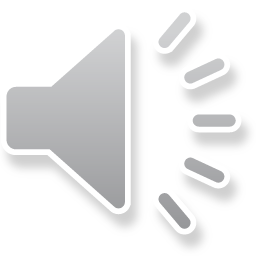 ЗАДАНИЕ № 1
 Посчитай  сколько ракет летят вверх, вниз, влево, вправо 
и покажи  соответствующее число
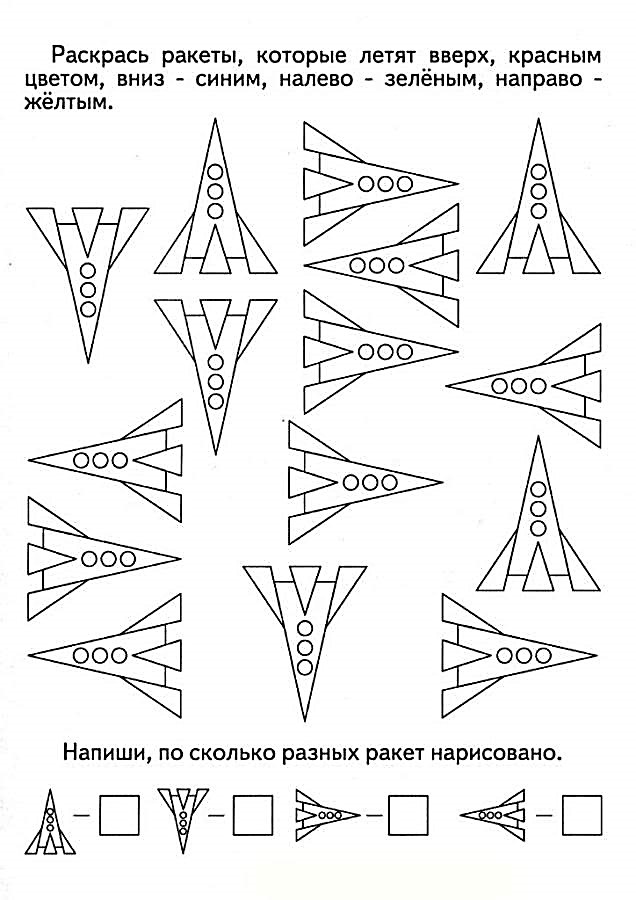 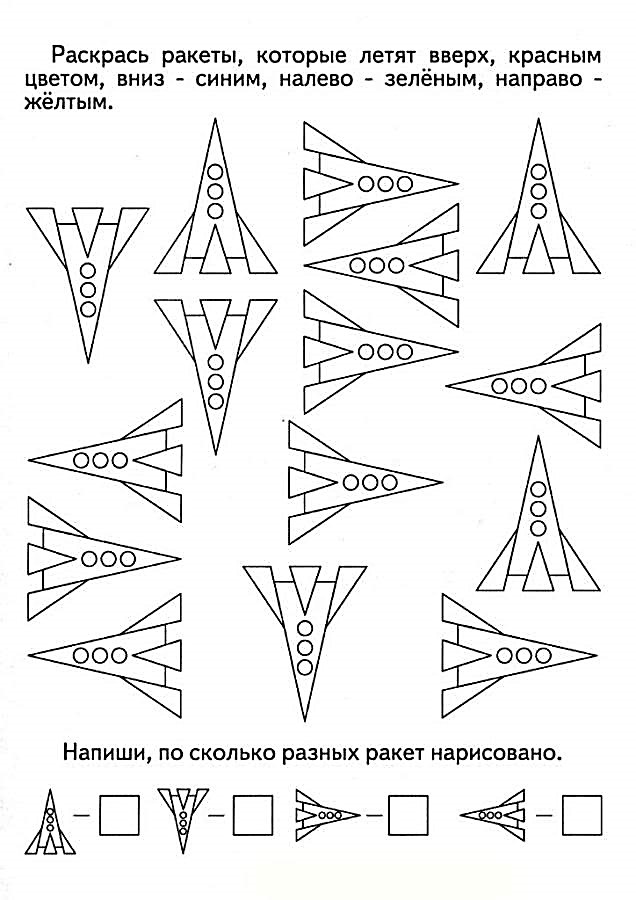 3
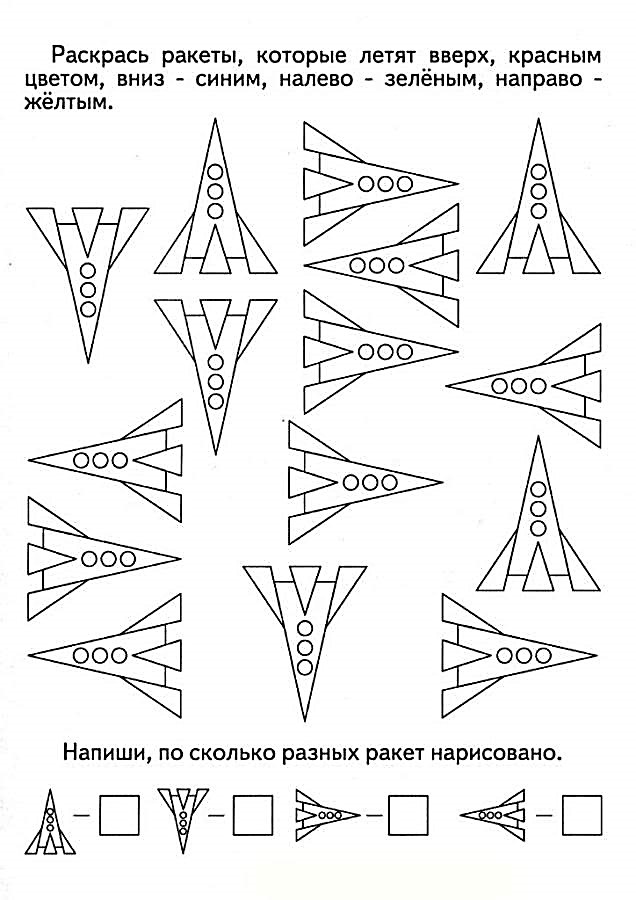 3
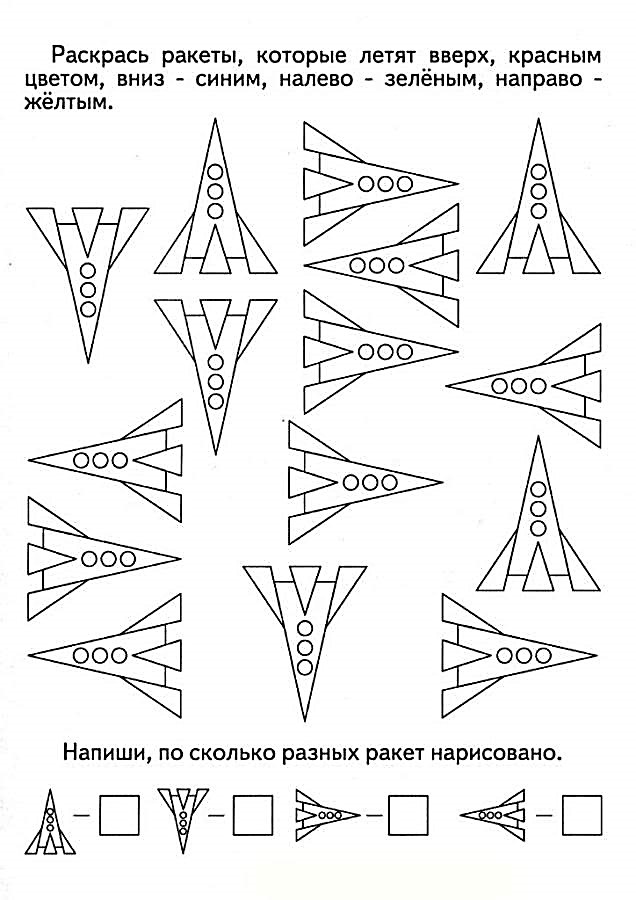 5
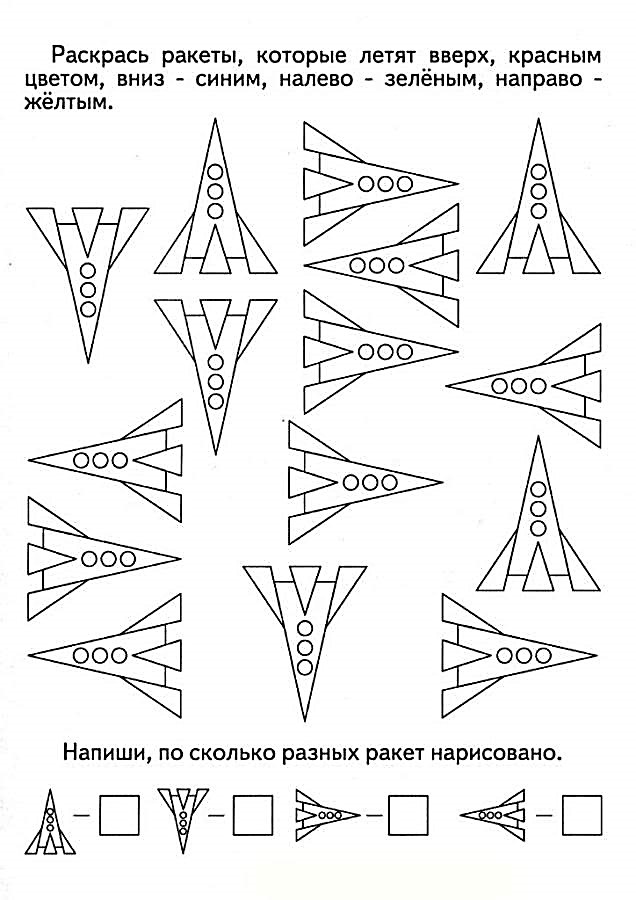 4
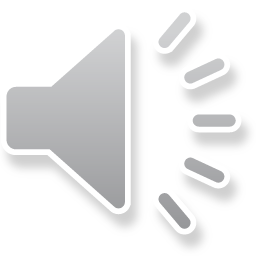 ЗАДАНИЕ № 2
Расшифруй слово и получишь название планеты
9
5
8
4
7
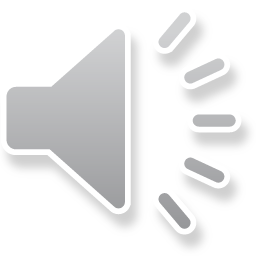 ОТВЕТ К ЗАДАНИЮ № 2
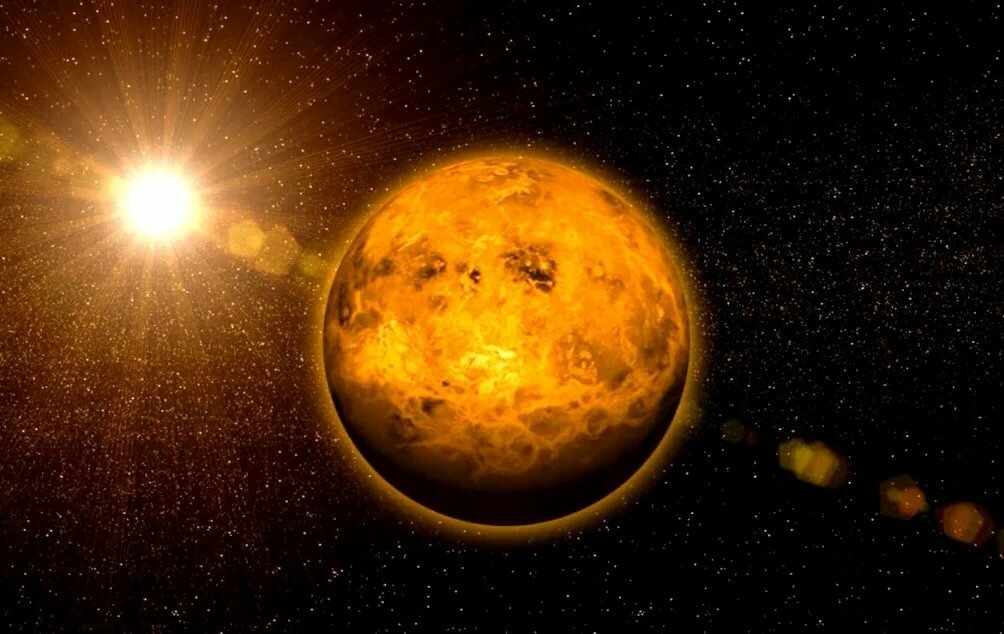 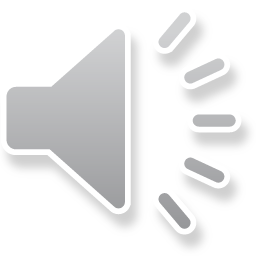 ЗАДАНИЕ № 3
Запиши состав чисел : 6, 7 и 9 используя звёздные цифры
4
10
4
8
2
5
4
9
6
7
4
5
2
5
2
4
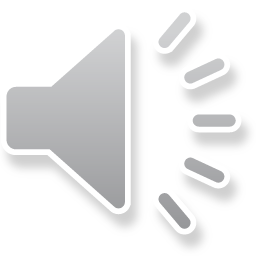 ОТВЕТ К ЗАДАНИЮ № 3
ОТВЕТ К ЗАДАНИЮ № 3
4
10
4
8
2
5
4
9
6
7
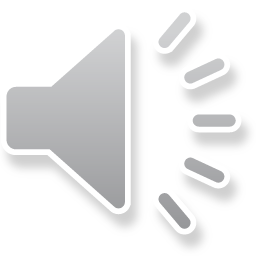 РАЗМИНКА
Раз, два, три, четыре, пять,
(хлопаем в ладоши)
планеты будем мы считать.
К Солнцу ближе всех Меркурий,
(загибаем пальцы на каждое название планеты)
На Венеру полюбуюсь,
Вот Земля — наш дом родной,
Шар любимый голубой.
Мимо Марса пролетаю,
И Юпитер наблюдаю.
Вот Сатурн и Уран
Показали кольца нам.
Вот Нептун,
А вот Плутон,
Дальше всех от Солнца он.
Все планеты хороши,
(хлопаем в ладоши)
полетали от души!
(пальцы сжаты, большой палец вверх)
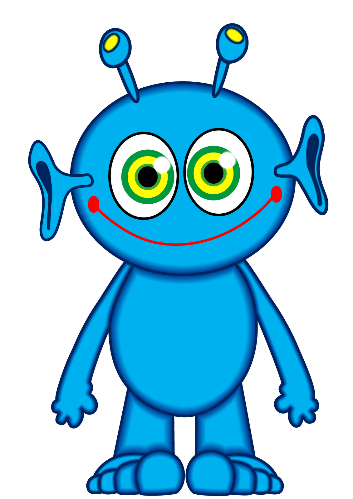 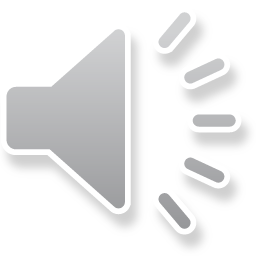 ЗАДАНИЕ № 4
Расшифруй числовой ряд, если известно, что
Следующее за жёлтой звездой число – это 6
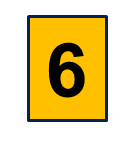 Предыдущее полумесяцу число – это 7
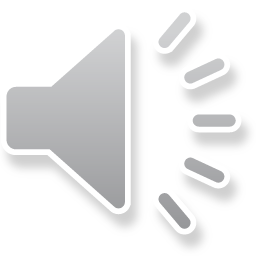 ЗАДАНИЕ № 4
Расшифруй числовой ряд, если известно, что
Следующее за жёлтой звездой число – это 6
6
2
3
4
5
Предыдущее полумесяцу число – это 7
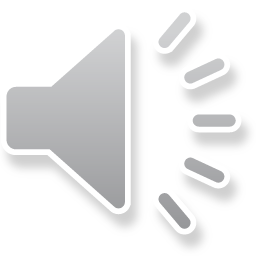 ЗАДАНИЕ № 4
Расшифруй числовой ряд, если известно, что
Следующее за жёлтой звездой число – это 6
6
2
3
4
5
Предыдущее полумесяцу число – это 7
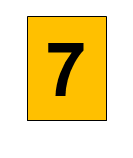 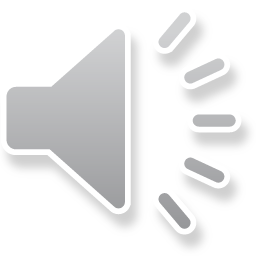 ОТВЕТ К ЗАДАНИЮ № 4
Следующее за жёлтой звездой число – это 6
6
2
3
4
5
Предыдущее полумесяцу число – это 7
9
7
8
6
5
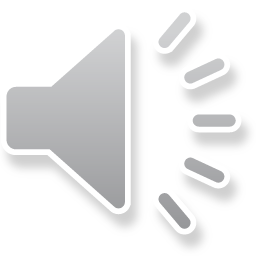 ЗАДАНИЕ № 5
На новый уровень ты сможешь попасть, если задачку решишь на «5»
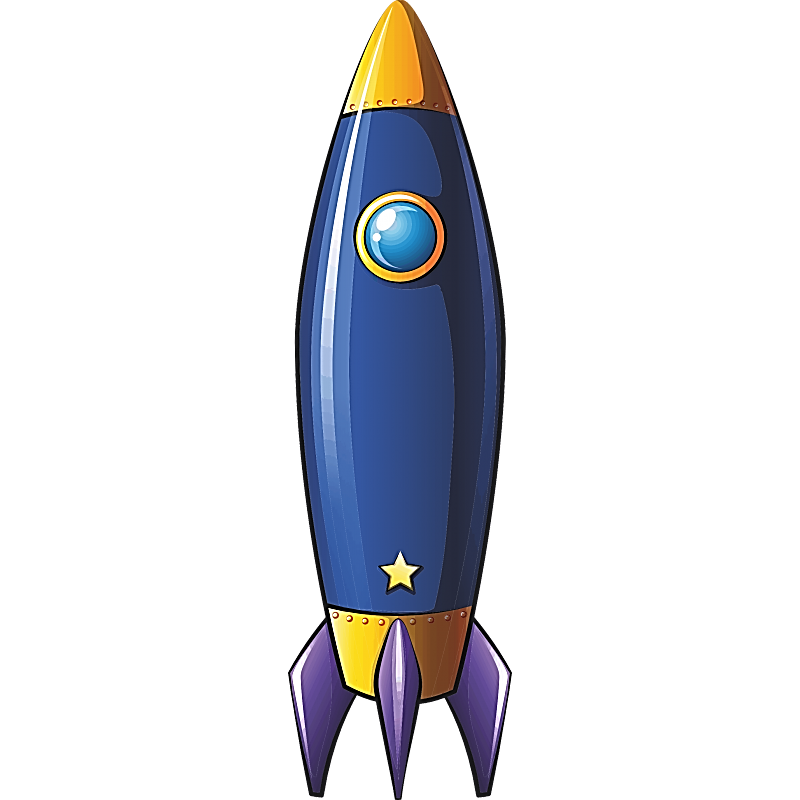 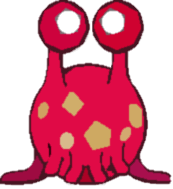 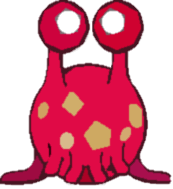 На Марс вылетают 
2 ракеты. 
На большой ракете летят 5 марсиан, 
а на маленькой ракете летят 4.
Сколько всего марсиан летит 
на Марс?
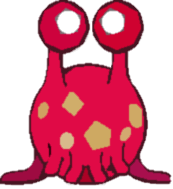 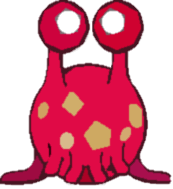 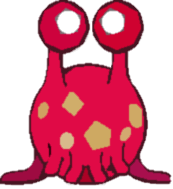 ?
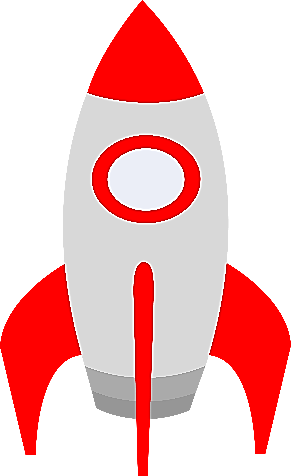 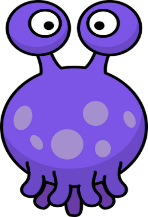 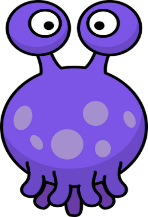 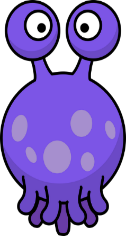 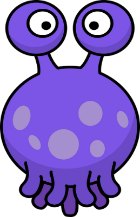 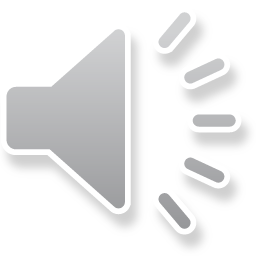 ОТВЕТ К ЗАДАНИЮ № 5
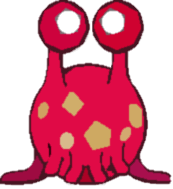 9
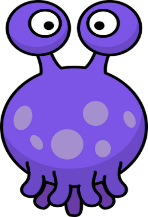 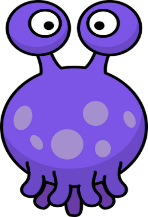 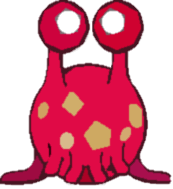 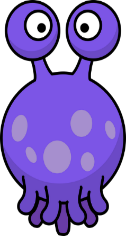 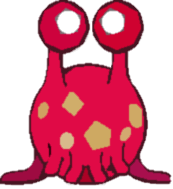 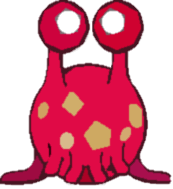 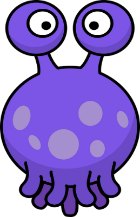 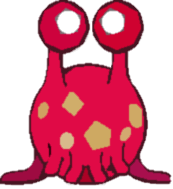 5 + 4 = 9
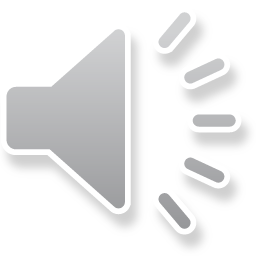 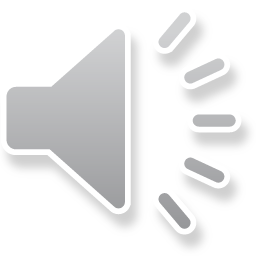 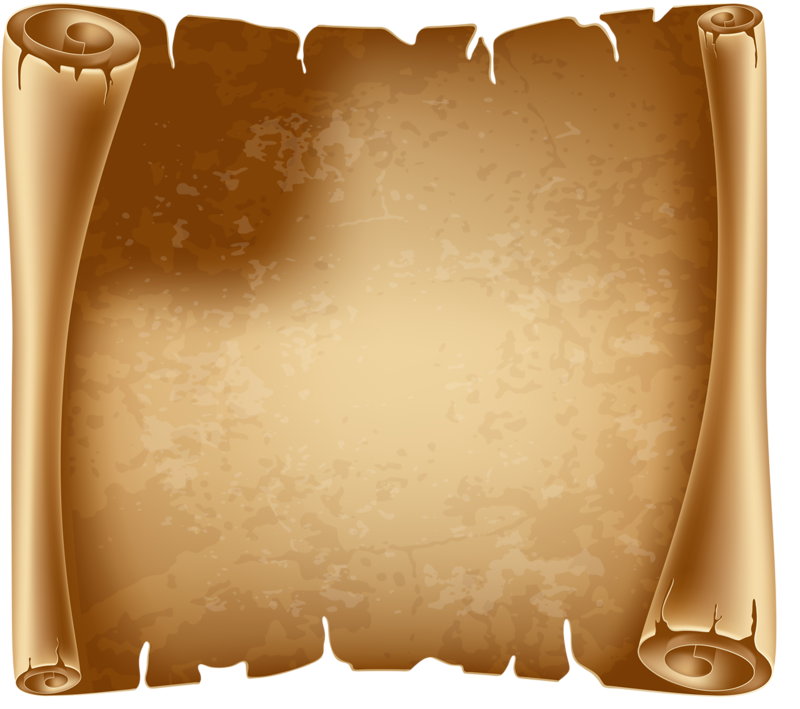 Уважаемые юные жители планеты Земля!
МОЛОДЦЫ!
Вы прошли на 2 уровень
Межгалактического 
Математического турнира.
До встречи!
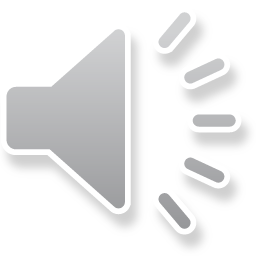